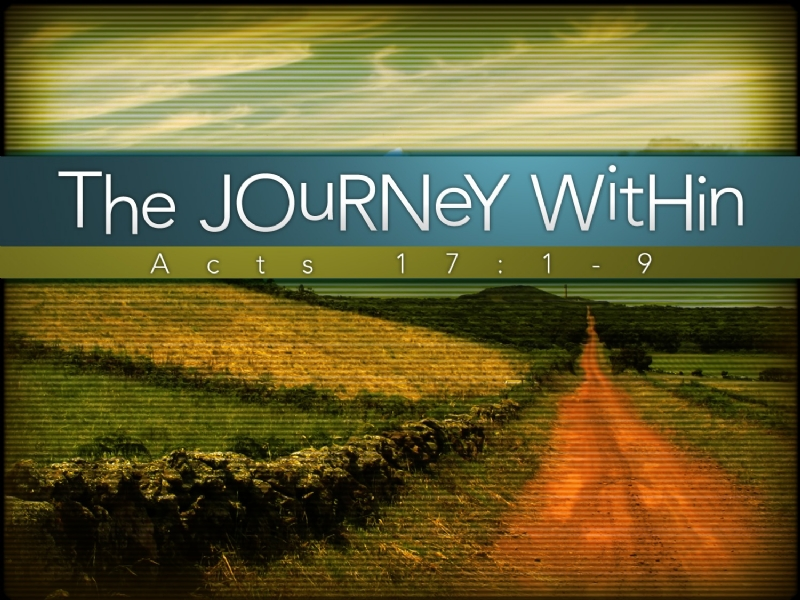 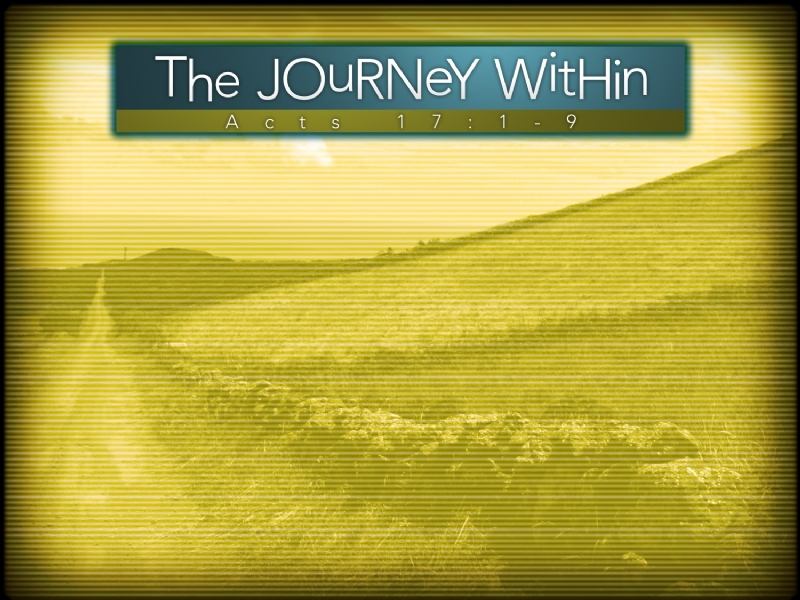 THE RESPONSIBILITY OF THE TEACHER
Paul went into the synagogue, and on three Sabbath days he reasoned with them from the Scriptures, ﻿3﻿ explaining and proving that the Christ ﻿had to suffer and rise from the dead. “This Jesus I am proclaiming to you is the Christ.” he said.
They Taught the Scriptures
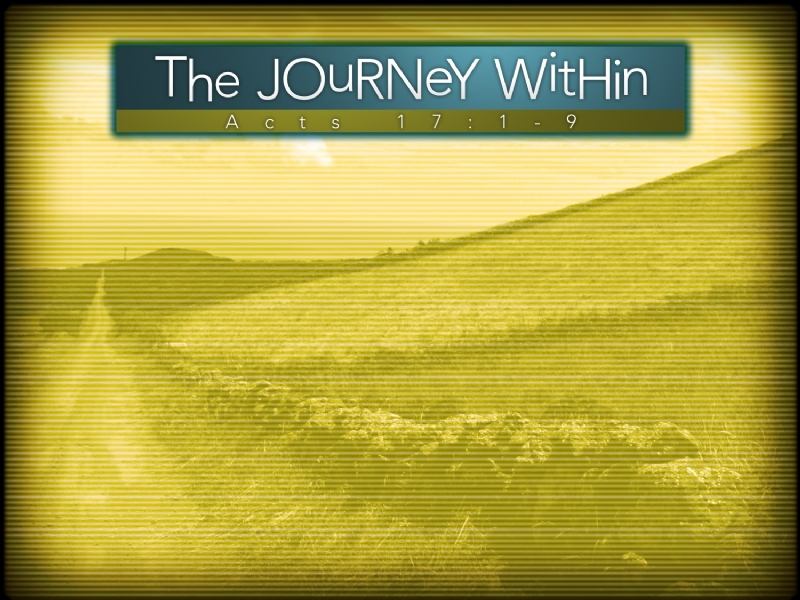 “the word of God is living and active. Sharper than any double-edged sword, it penetrates even to dividing soul and spirit, joints and marrow; it judges the thoughts and attitudes of the heart.” [Heb. 4:12]  
“﻿ All Scripture is God-breathed and is useful for teaching, rebuking, correcting and training in righteousness, ﻿17﻿ so that the man of God may be thoroughly equipped for every good work.”[2 Timothy 3:16].
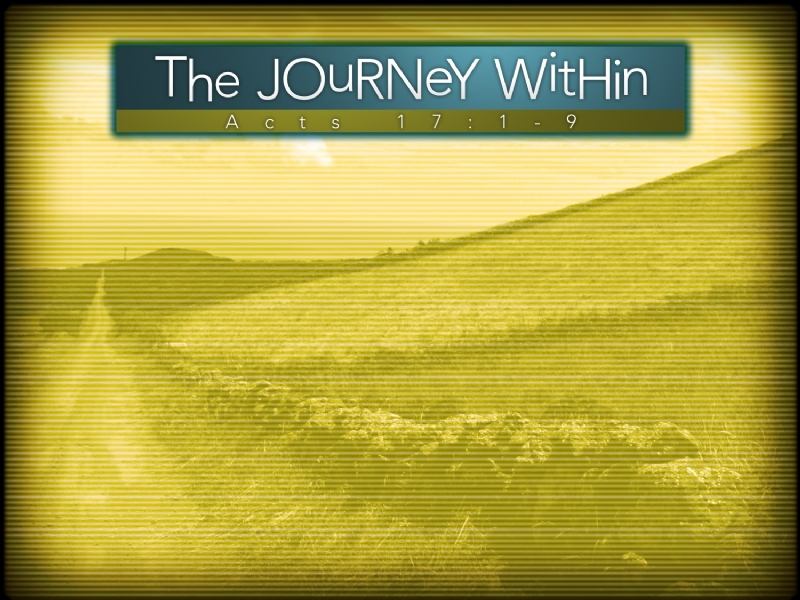 They Pointed to Jesus
THE RESPONSIBILITY OF THE LISTENER
Receive the Word of God
Verify What is Taught
James reminds us, “Not many of you should presume to be teachers, my brothers, because you know that we who teach will be judged more strictly.” (James 3:1)
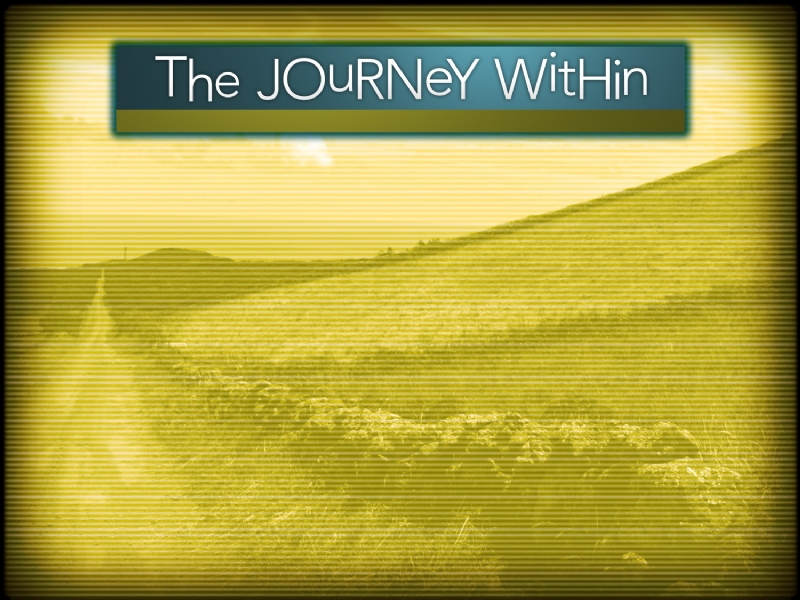 1.  Where do you find this in the Bible?
2.  Is the passage quoted accurately?
3.  Is this reference taken in context or is 	    it being used inappropriately?
4.  Are there other Bible passages that   	  	    seem to contradict this passage?  
(The Bible does not contradict itself.  If there is an apparent contradiction something is wrong in our understanding.)
5.  What has been the traditional 	  	 		    understanding of this passage over the 	    centuries?